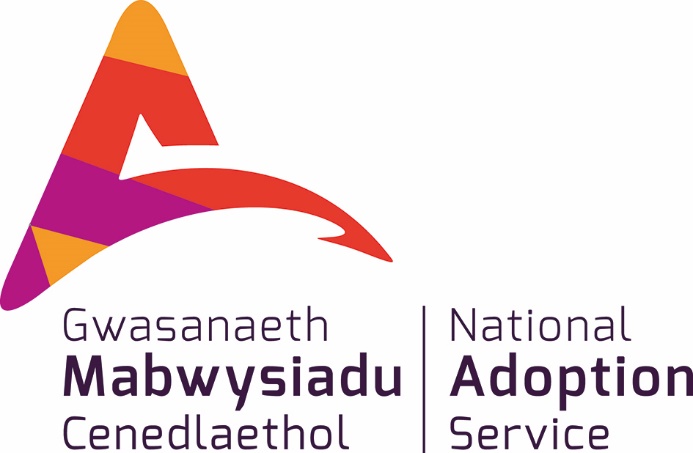 Achieving More Together / Cyflawni Mwy Gyda’n Gilydd
Achieving More Together / Cyflawni Mwy Gyda'n Gilydd
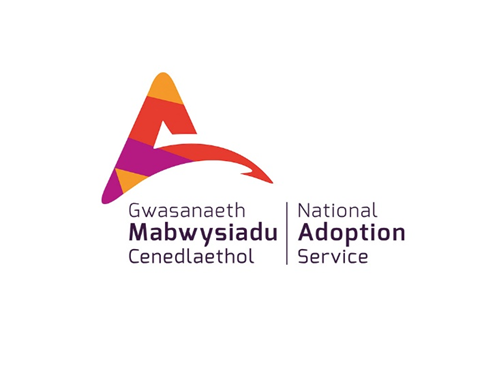 The NAS Post Adoption Training and Development Framework
These materials have been developed for the National Adoption Service for adoptive families
Their purpose is to provide a learning and development resource for adopters post placement
These tools can be used by groups or by individuals.
There is lots of information in the notes below each slide so it is important to read these too as they provide much more information, and some useful ideas for more reading.
Achieving More Together / Cyflawni Mwy Gyda'n Gilydd
[Speaker Notes: These courses may be useful for professionals but their primary audience is adopters, and their families.

We have tried to include sufficient information for those self learners looking at this on its own.  However if the material doesn’t seem to ask your adoptions support team for some help in getting to grips with the issues.

By its very nature a short course will never cover all that is known on a subject.  The courses have been developed by experienced social workers and adopters who have pooled their thinking about what might be useful.  There is always more to know, and some authors who will seem useful to you, others less so.

Try out some new thinking but if it’s not helpful ask other people for ideas and other training courses, books etc– friends, colleagues, other adopters, helplines, your adoption support service.  By reading around you will come across someone who talks to your experience. 

If delivering as a course, consider
using an ICEBREAKER 
how you will deal with INTRODUCTIONS (of yourself and participants) – e.g. Round room, introducing one another, show of hands
Whether a REGISTER needs completion
Whether BADGES will be used
HOUSE-KEEPING/GROUND RULES (e.g. fire drill, fire exit, refreshments, parking, mobile phones, confidentiality, safe-guarding, let everyone speak, everyone is entitled to their opinion, timekeeping, opportunities to ask questions/discuss)
Arrangements you will have in place if a participant becomes DISTRESSED or needs to leave the training room if they are finding the topic emotive

If delivering on a one-to-one basis consider
GROUND RULES (e.g. confidentiality, safe-guarding, everyone is entitled to their opinion, timekeeping)

Explain course in context of the other 2 hour courses in the National Adoption Service online training suite and wider training/support available in Wales for adoptive families]
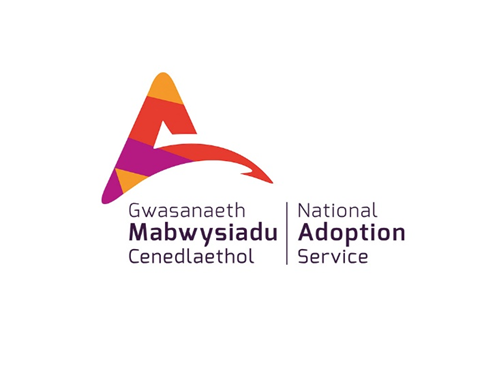 What’s this about?
By the end of this session we hope you will have
Thought about where you can go to ask questions
Better understand the adoption process
Have had an opportunity to think about the needs of children who are adopted and how that might be reflected in their behaviour.
Considered what adoption means for you all as a wider family
Achieving More Together / Cyflawni Mwy Gyda'n Gilydd
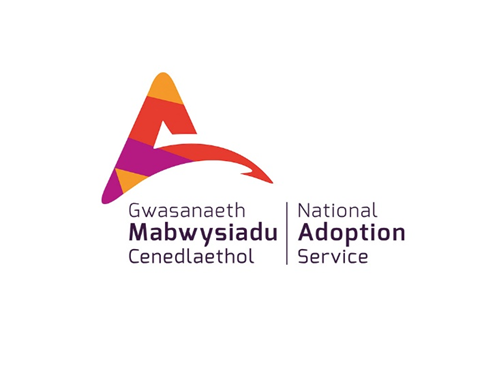 New families
When people choose to become adoptive parents, other family members find themselves becoming aunts uncle, grandparents and cousins.
It’s a big change for everyone, and its ok to have lots of questions.  In fact for the child, if you understand them better that's really helpful!
Achieving More Together / Cyflawni Mwy Gyda'n Gilydd
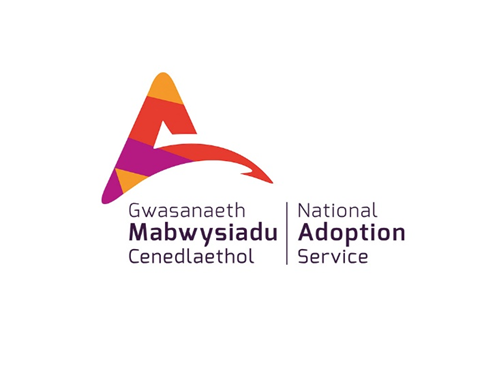 Get involved
Tips from www.gransnet.com include
“Think about how to answer questions from well meaning friends”
“Treat them like any other grandchild”
“Find out as much as you can”
“Take time to get used to the idea  You might have mixed feelings – that’s ok.”
“Learn what language is ok these days”
Achieving More Together / Cyflawni Mwy Gyda'n Gilydd
[Speaker Notes: Grandparents advice to other family members is also to remind them that openness with children about their past from day one is now considered to be the best thing for children and young people.  This is based on research about how, as we get older, we need information about what's happened to us, what's our journey if you like.  It’s a crucial part of our emotional development to understand this, even when difficult and painful things have happened.  If we don’t talk about these things, and demonstrate to children that it s ok to do so, they may interpret our silence as meaning that they have to keep quiet too.

As children feel secure with their adoptive families, the hope is that they can talk about things, explore their feelings and think things through.  Have a look at the Life Journey Work Module to see more about this. 

So, talk to the adoptive parents about how they want you to help with this, for example, what terms are they using with their child to talk about past events and people.  If you feel a bit uncomfortable about this, its ok to talk about those feelings.]
Helping things to go well
Research shows that outcomes are best for a child who has
The benefit from a family they can identify with and feel safe
This will empower them to feel confident and have self esteem
They also will benefit from relationships within the wider family and relatives play a huge part in this
The child will also benefit from opportunities to develop interests and realise their talents 
This in turn will help them to grow as an individual and eventually develop positive values and be socially competent
Achieving More Together / Cyflawni Mwy Gyda'n Gilydd
[Speaker Notes: So this information is all about how you can help with supporting your relatives or friends who are adopters and their child(ren) in being the best they can.  Forming new families is complicated business and these days people try and be thoughtful about the whole range of feelings that the children and adults can experience.  Recent research has highlighted that as children move they are dealing with complicated feelings of grief and loss for previous care givers, and we also know that previous parenting experiences will impact their thoughts, feelings and behaviours in the future.   None of this detracts from the positive relationships that form within adoptive families over time but it does mean that the children and adults need sensitive support that allows them to talk about the good and the challenging elements of family life as relationships form.  

What are your initial thoughts about  

What role you feel able to play 
What can you do to support the child?
What can you do to support the parents?

If you are doing this in a group – have a discussion.]
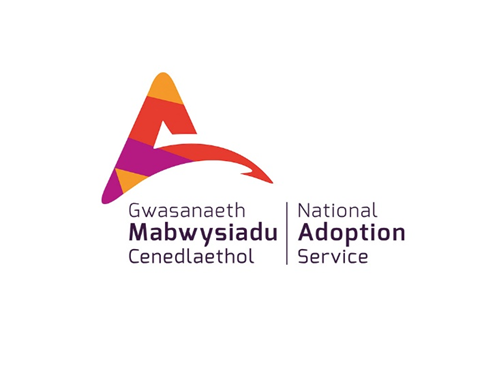 Its ok to ask…
It should be ok to meet the social worker who’s working with the adoptive parents and ask them questions directly.
Ask the adoption agency whether they run groups, information sessions or training for extend family members.
Look on-line for information and forums that seem helpful to you.
Achieving More Together / Cyflawni Mwy Gyda'n Gilydd
[Speaker Notes: There is information available on the internet , for example

https://www.gransnet.com/grandparenting/helpful-tips-for-adoptive-grandparents

Its also possible to have a chat with the Adoption service who is assessing the prospective adopters
Talk to you friends / relatives who are being assessed – what would they find helpful?  They have probably gathered lots if information so its well worth asking them about what they have found that interested them.]
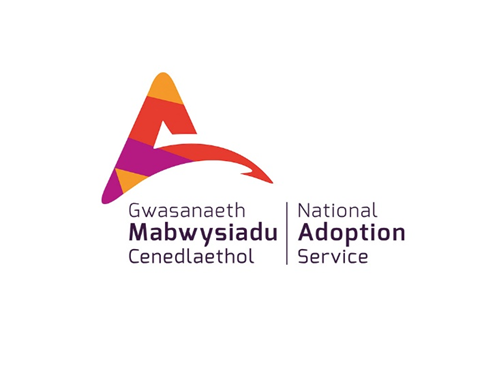 The Adopter’s Journey
Achieving More Together / Cyflawni Mwy Gyda'n Gilydd
[Speaker Notes: Your family member (or friend) who is becoming an adoptive parent will have gone through a lengthy process  have undergone a lengthy process to get approved as an adopter and to have a child (or children) placed with them.  Here’s a quick guide to the process.

Assessment – when people express an interest in becoming adopters that’s just the start of a lengthy process.  The application and assessment process can take several months to complete and will involve visits from a social worker as they get to know the prospective adopters and start to gather the information to complete the written assessment, called the Prospective Adopter Report (sometimes referred to as the PAR).  This is a reflective and thorough process and is about making sure that adopters are safe people to place children with, to ascertain that they have the basic skills and competencies required for successful adopters, and to start to think about what help and support they might need.

The process also helps prospective adopters learn about the needs of children who are waiting for adoptive families and to think about the characteristics of a child with whom they might be matched.    As part of the assessment process the assessing social worker will also talk to referees about the prospective adopters – that might include you!

Once its completed, the assessment and the social workers recommendation about whether someone should be approved as an adopter, or not, is considered by the adoption panel.  This is a group of people with different life experiences ad professional backgrounds and they are asked to make a recommendation about whether someone is suitable to be approved as an adopter or not.  They do this on the basis of the assessment and meeting the prospective adopters.  This recommendation is considered by someone with the role of the Agency Decision Maker.  This is usually a head of children's services for the relevant local authority.  

The adoption agency who is undertaking the assessment can probably provide you with more information about this process if you are interested.

Matching
Once prospective adopters are approved the social workers start to identify what they refer to as a match.  This is the name for the process where adopters are put forward as potential adoptive parents for a specific child.  Some matches are led by adopters who identify a child/ children they are interested in through websites, Adoption Activity Days or by expressing interest at an Exchange day.

Once this has been agreed by the social worker with responsibility for the child, the proposed match is taken back for the adoption panel to consider.  They are again asked to recommend whether or not they agree and this recommendation is then agreed, or not, by the Agency Decision Maker.

Introductions
Once a match is agreed the process of introductions can be planned.  In this part of the process, a plan is drawn up to introduce the child/ children to the adoptive family, and then supported to get to know them in order to move from the foster carers to the adoptive family.  You may be involved at this point.  Do talk to the adopters about how you might become involved and try and accept their wishes if these differ from your own hopes.  There is a lifetime ahead to make relationships.

Once the child/ children has/ have moved in, people can get to know each other and start to form family relationships.  The next official process is to apply for and be granted the Adoption Order.  This can be applied for at any point after the child/ children has/ have lived with the adopters for 10 weeks.]
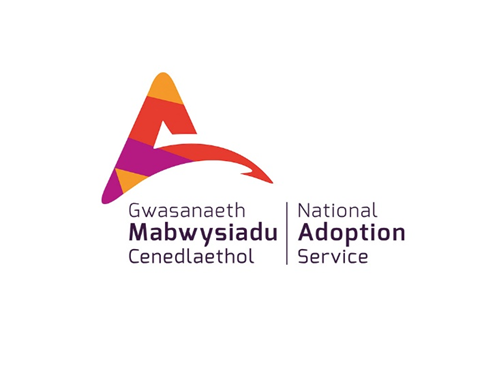 The Child’s Journey
Move
Care Order
Placement Order
Move
Adoption Order
Achieving More Together / Cyflawni Mwy Gyda'n Gilydd
[Speaker Notes: Things go wrong in birth families for lots of reasons and the adoptive parents will have information about the child's journey to their home.  

Before a decision to remove a child from a family, assessments will have been undertaken to look at the concerns and whether support can be offered to support change and by doing so to keep the family together.  It will also consider whether this change is possible in a timescale  that means that the child's development would not be at risk.  If children are thought to be at risk of abuse or neglect then the child protection process will start – this is a multiagency process where families are asked to work together with services to reduce the risks to the children and to improve things for the children.

If things don’t improve then social services will start court proceedings.  Within this process the Local Authority brings information about the strengths and concerns that exist, assessments that have been undertaken and the risks that there are to the child(ren) and ask the judge or magistrate to agree what needs to happen.  A court appointed Children’s Guardian will be appointed to act in the child’s interests  and birth parents will have legal representatives as well.  During court proceedings children are usually living with foster carers.  

If decisions are made to remove children from their birth parents,  the possibility of them living with members of their extended family will have been explored before a decision to place a child for adoption can be taken.  Once a child’s plan is for adoption, they are matched with adopters and after the introductory process has taken place, they will move to their adoptive family.

Poor early years experiences impacts children's social, emotional and physical development – this is explained in the Attachment and Child Development courses.  

What’s also important to remember is that alongside the harm the child may have experienced before they came into care , they also have to manage the impact of grief and separation from birth families, and from foster carers.  Researchers are increasingly clear that its important to let children grieve for these losses – it doesn’t mean the y wont bond with adoptive parents, rather it acknowledges the child’s reality – that the move to the adoptive family is full of how for the future, but is also scary and sad for the child and they leave other known caregivers behind.  Its really helpful for children if we can find appropriate ways of acknowledging these losses and of maintaining contact with people from their past – its worth talking to the adoptive parents and the adoption social worker about this.

Have a look at the Adopters Legal Guide and the Legal module in this series of courses.]
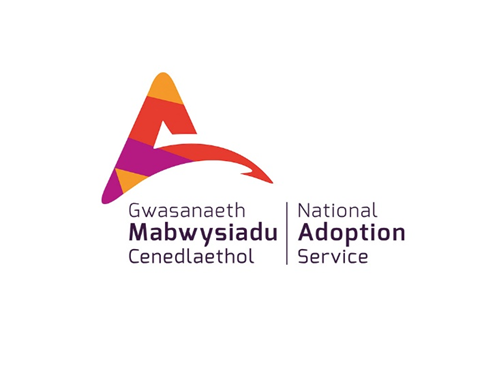 In the child’s shoes
Can you put yourself into the shoes of the child…..
How do you imagine they felt when they came to live with their foster carers?
How might they have felt when they had contact with their birth families?
How might they be feeling when they move to their adoptive family?
Achieving More Together / Cyflawni Mwy Gyda'n Gilydd
[Speaker Notes: Moving can leave children with mixed feelings – they may be scared and anxious, aware of the uncertainty that change can bring, or curious about what lies ahead.  Its really important that all their feelings are acknowledged and that children are allowed to grieve for those they have left behind.  New relationships take time to build and it takes confidence and a calm approach to let children feel sad.  

Children living with foster carers can form positive relationships with them, where love affection and trust can develop.  It might have been the child's first experience of having their needs met reliably and consistently.  That’s why having an ongoing relationship with foster carers us really important for children, even when they are happy and settled with adoptive families.

Look at the course on Life Journey Work for more explanations about why its important for children's emotional health to have good understanding of what happened to them, even when this is difficult and painful.

Like you, they need to be able to acknowledge positive and painful feelings.  Adoptive families also need to be able to help their children to be part of all the families that they have been part of – birth families, adoptive families and foster families.  The Secure Base model is really useful for explaining this.  New approaches to transition are being developed that try and accommodate the range of feelings in a better way – staying with the child's lived experience.  Look out for work by the University of East Anglia team who developed the Secure Base Model.  They are working o this as these materials are being prepared.]
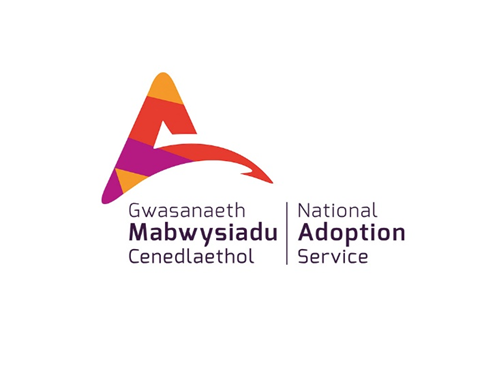 Roles and responsibilities
While the child goes through the legal pathway to adoption lots of people get involved- this can be confusing.
Do you know who these people are and what they do?
The child's social worker
The IRO
The family finder
The assessing social worker
The adoption panel
Do you know what all these people do?
Achieving More Together / Cyflawni Mwy Gyda'n Gilydd
[Speaker Notes: The child’s social worker is responsible for developing the care plan and exercising parental responsibility on behalf of the local authority until the Adoption Order is made.  

The IRO – Independent Reviewing Officer – is the person who is responsible for checking that the child’s care plan is followed.  They work independently of the child’s social worker and will remain involved until the Adoption Order is made.

The Family Finder is a social worker from an adoption service.  They are the social worker who is responsible for looking for a suitable prospective adopter(s) with whom to suggest a match for the child.  Ultimately it is the child's social worker who agrees that a match is suitable or not. 

The assessing social worker is a social worker based in the adoption service who has undertaken the assessment of the prospective adoptive parent(s).  This social worker will support the applicants through matching, introductions and the transition of the child from the care of the foster carers to the adoptive family.  They will stay involved afterwards to support the family as they get to know each other and learn to deal with issues as they arise. 

 The adoption panel is a group of people who role is twofold.  They approve suggested matches between children and adoptive families from their region and also scrutinise assessments of adopters and decide if they should be approved as prospective adopters.]
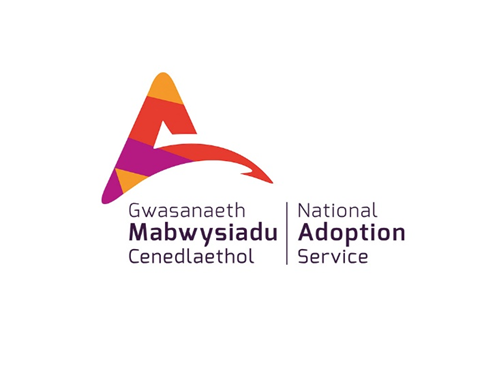 The child's lived experience
Children who move to adoptive families have often had poor early experiences that have involved neglect and abuse.
Without evidence that these things had happened, or were likely to happen, the local authority wouldn’t have obtained a Placement Order
Thinking about these things as you come to make friends and love your adopted grandchild, niece nephew etc can lead to lots of different feelings and lots of questions.
Parenting children with such difficult pasts can be complex and challenging at times so it’s helpful if you know a little bit too.
Achieving More Together / Cyflawni Mwy Gyda'n Gilydd
[Speaker Notes: Within this series of courses there are other courses on Attachment and Child Development.  These are worth looking at too so you can understand in general terms what issues can impact the relationship building process as adoptive families start to form.  Previous events can impact feelings and behaviours right into adulthood so its never too late to start thinking about these things.  

The Secure Base Model is also a useful mode to look at in terms of understanding children's needs and behaviours, and approaches that caregivers can take when they are parenting.  Check out www.uea.ac.uk/providingasecurebase/home]
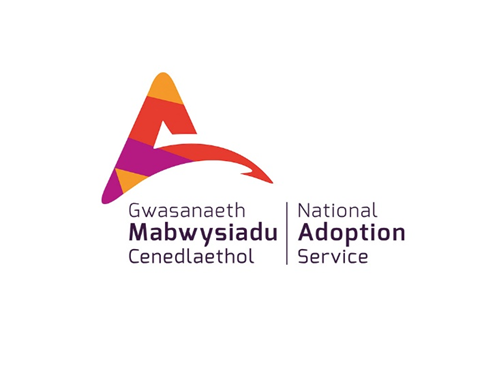 The impact of the early years
Think about the impact on a baby… 
When he/she cries out and gets an immediate response from carer
When they gets a response some of the time
When he/she gets very little response
When a baby gets a response that is abusive and makes them afraid
Achieving More Together / Cyflawni Mwy Gyda'n Gilydd
[Speaker Notes: This is significant for how baby learns to regulate…coregulation leads to self regulation

The baby’s initial response becomes their default for when they experience stress in the future.  This is one of the most important thing that underpins how they make future relationships

Babies who’s needs are meet consistently and in a way that matches their expressed needs develop trust in their caregivers that their needs will be met.  They also develop mechanisms for reducing the amount of stress hormones that are flowing through their bodies.  In time this means they grow up to be children and adults who can form trusting relationships and manage stress when necessary.  People talk about the idea of internal working models, in simple terms this is the idea that we all unconsciously predict how people are going to behave towards us based on our early learning about these things.  Internal working models can change over time but this process can be slow as these models are formed early on, and impact our development at a very fundamental level.  

Put simply, children grow with an ability to develop trusting relationships.  They feel safe when significant adults are close by, and when they feel safe they are able to explore their environment and learn to feel safe away from their so called primary caregiver.  They return to their caregiver at times of stress.    This is called a secure attachment style. 

When babies needs are not met consistently and reliably they find it hard to trust that their needs will be met and they can find it hard to reduce high levels of things like adrenalin and cortisol when stressful things happen.  This continues to be an issue for children as they get older and these children grow with a belief that others can be trusted.  These babies learn to manage their own feelings by regulating their feelings themselves (an avoidant attachment style) or by being clingy and very demanding of caregivers but never really being appeased by the caregiving that occurs (an ambivalent attachment style).  

With this type of caregiving that is inconsistent, or focused on adults meeting their own needs and not being attuned to what the child wants, the child's behaviour develops as a kind of coping strategy that enable them to be close to the caregivers (i.e. by making few demands of the caregiver, or by being clingy and demanding) although these patterns of behaviour aren’t always useful to them when trying to make other relationships.  

Individuals have a preferred attachment style but can display characteristics of a range of styles.  
 
Babies who are abused or frightened by their caregivers develop internal working models about relationship building styles that are based on a belief that others are frightening, or frightened, and they are unable to  attain a sense of safety by staying close to their primary caregivers.  This is called a disorganised attachment style. 
  
Discussion

Think about yourself or children that you know  – can you recognise this pattern of behaviour in your/ their relationships as a child or as an adult?  

By trying to puzzle out some of these things, and knowing the child’s default you can recognise their behaviour e.g. a child who may not express their feelings including pain, can be very passive and sometimes seem as if they can cope with anything …this may be an avoidant child who is feeling the anxiety deep inside but is unable to express it.

A child who can appear defiant and even aggressive may actually be feeling terrified inside but only knows how to deal with it this way

For more information check out the Attachment and Child Development courses.  

Dan Siegal is another useful person who's work is useful to check out if you are interested in this.  He’s written lots of books and also has a number of really helpful clips explaining his ideas on U-tube.  If you talk to the social workers working with your family and other adoptive families they will have lots of ideas too.]
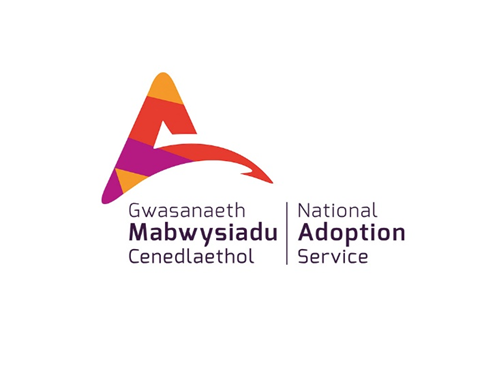 The needs of an adopted child
Achieving More Together / Cyflawni Mwy Gyda'n Gilydd
[Speaker Notes: The secure base model is developed from attachment theory and developmental trauma and is a really helpful way pf understanding how children's needs can best be met. 

Check it out at https://www.uea.ac.uk/providingasecurebase]
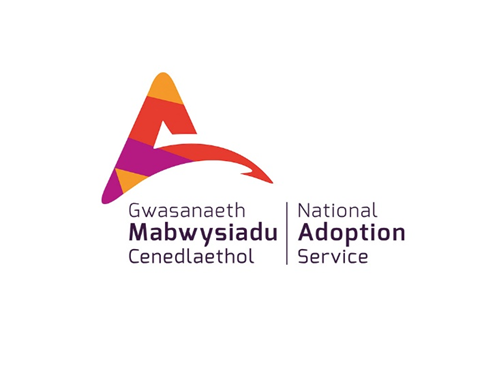 Key messages
This child may need a different parenting approach than you are used to
They have lacked the early experience of having an adult help them to regulate their stress
Attachment theory helps us to understand this
They need to learn new ways of behaving that don’t involve them feeling overwhelmed.
Relatives/Significant others in the network can be really helpful to the adoptive parents and also the child themselves
Good outcomes are associated with a child having a wider support network
Achieving More Together / Cyflawni Mwy Gyda'n Gilydd
[Speaker Notes: This type of parenting is called re-parenting , because the adoptive parents (as did the foster carers) are parenting children who have had previous experiences of parenting.  As discussed above these previous experiences of parenting, mean that children anticipate what the new parent will do based on their prior learning.  

For some children who are adopted this means that they will not know how to use their parent to help them feel safe in the way that securely attached children do.  Much of this approach to parenting is therefore based aimed at helping children to learn how to use their parents in order to feel safe.  Sometimes this can take many years so its important to maintain a focus on what has been achieved.  A useful question to ask to help you focus on progress is “what can your child do today that they couldn’t do when they came?”

It also means that some techniques for discipline that you may be used to using won’t work – it’s really important to ask the adoptive parents how they want you to handle things – by doing that, the focus is kept on the child and their needs, and they will get a consistent approach from the people around them.​
​
Have a look at the courses on child development and attachment to explore this more.]
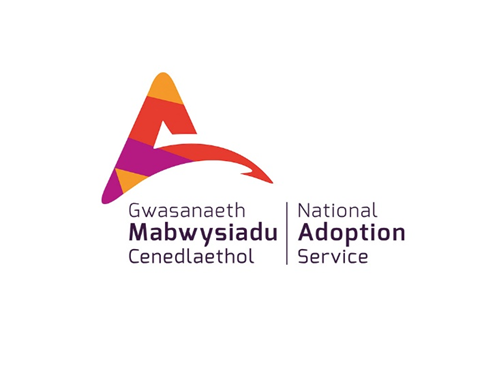 Discussion
“I was ready to welcome this little girl into the family, just as I’ve welcomed all my other grandchildren but my son didn't give me a chance. She’d moved in before I met her and I don't think we ever got off on the right foot after that. She saw me as someone intruding instead of someone belonging”
“I was hurt when Jonathan said I wasn’t his real grandma, but when my son explained about him I could see that I wasn’t as hurt as he had been.”
“I dreaded my Mum coming round. She goes over the top and I was afraid she’d cluck all over them or ask them things or expect them to come and sit on her lap.”
“I’ve got an old Nan and a new Gran but I don’t know how to fit them together”
“I think you can learn to be an adoptive grandparent but it’s not the same as when I had my two children and their nannas were there from the beginning- right there in the hospital and it just grew from that. If your adult children adopt a baby it could be the same but not if they come older. You have to fit in more with what they need. I’ve been upset when there have been real problems but you can’t interfere.  You’ve got to be there for them but you mustn’t expect too much.”
“We got all the grandchildren together and worked out how to make the twins feel they belonged.”
Achieving More Together / Cyflawni Mwy Gyda'n Gilydd
[Speaker Notes: Activity (Taken from Coram BAAF, Related Through Adoption, Heidi Argent)

Look at the comments on this slide and the next
Put each comment on a postcard.  
Split into small groups and ask each group to discuss a comment.  
Does this situation resonate with you? What thoughts / feelings have you got? What questions does it generate for you? Who can you talk to? 
Come back together for a discussion of thoughts, issues, questions and feelings as a wider group. 

Alternative Activity
Each group considers each scenario in turn. 

Facilitators
These scenarios may generate mixed feelings for people, as might their own experience.  Some of these feelings may be painful and its important that people are supported if this is the way they feel.  Interesting things to discuss might be:

Why do these scenarios develop?  Can you put yourself into the shoes of the other person and speculate about what they might have behaved the way they do?
Who can you talk to for support or more information?]
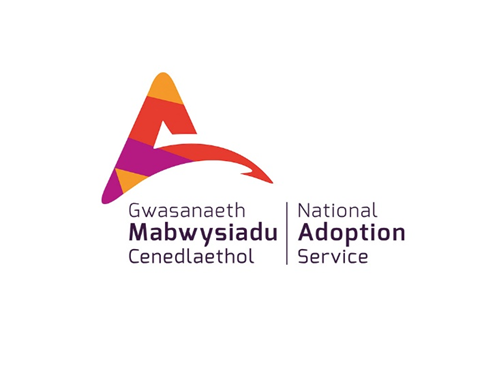 What does all this mean for the children?
From what you know – what were things like for the child when they lived with their birth parents?
Try and think about how the child will have felt.
What was it like from the (child’s perspective) to be moved from this home?

If it’s easier to think about a case study we have included one below
Achieving More Together / Cyflawni Mwy Gyda'n Gilydd
[Speaker Notes: Have a look at the attachment and child development courses because they explain how poor early care can impact the child.

For many children they have had been their most basic needs neglected.  Some children have been scared, hurt or frightened in their birth families.  Their birth parents may have struggled to meet their needs for a variety of reasons including alcohol misuse, substance misuse or mental health problems.  Domestic abuse is increasingly common in the backgrounds of children who become looked after.  Some birth parents face significant adversity of their own, and can lack support to help them deal with these issues.

A small number of children are placed for adoption with the consent of their birth parents.  This is a difficult decision for any parent to make and it may mean that children can be match with an adoptive family at an earlier age.

Children experience grief and loss when they are separated from their birth parents, even if they are going to somewhere where they will be better looked after and safer.  They may have good and bad memories of this time, or sometimes things are very hard to remember clearly, even for older children.]
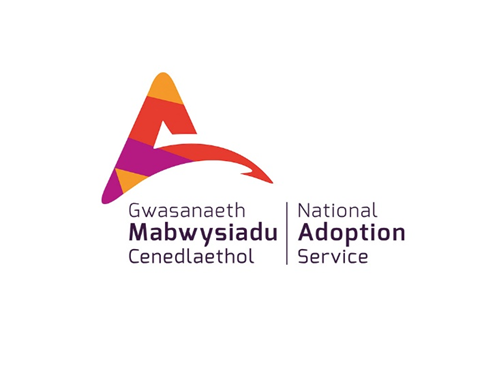 So what can I do….
Have a look at the Brighter Futures animation produced by the support organisation Open Nest – it’s a good starting point for thinking about what adoptive parents find helpful and unhelpful from those around them.
Look at the Resources page on the website
www.theopennest.co.uk
Achieving More Together / Cyflawni Mwy Gyda'n Gilydd
[Speaker Notes: Other useful things to look at include Related by Adoption, Heidi Argent, CoramBAAF, 2014.]
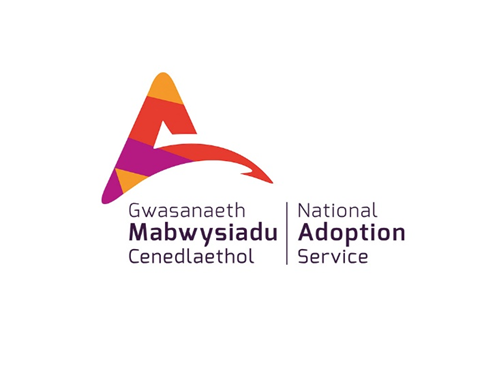 Key message
“Children all need to be treated equally, but differently, from non adopted children”
Achieving More Together / Cyflawni Mwy Gyda'n Gilydd
[Speaker Notes: This is a good message to end on!

And remember to take your lead from the adoptive parents.  Relationships can take time to build but you can be an important part of improving outcomes for the child who is joining your family.   Do ask lots of questions and remember to have fun!]
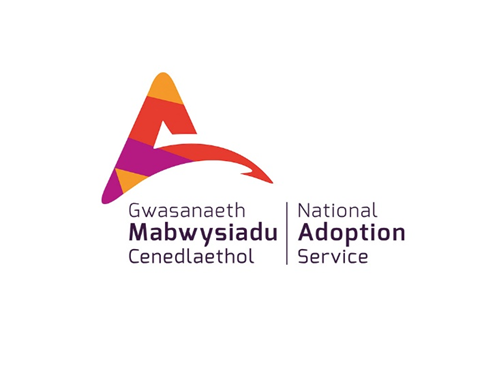 This course is part of a series developed by the National Adoption Service to support adopters after approval.
These can be accessed at the National Adoption Service website.
Please talk to your adoption support team for further information
Achieving More Together / Cyflawni Mwy Gyda'n Gilydd